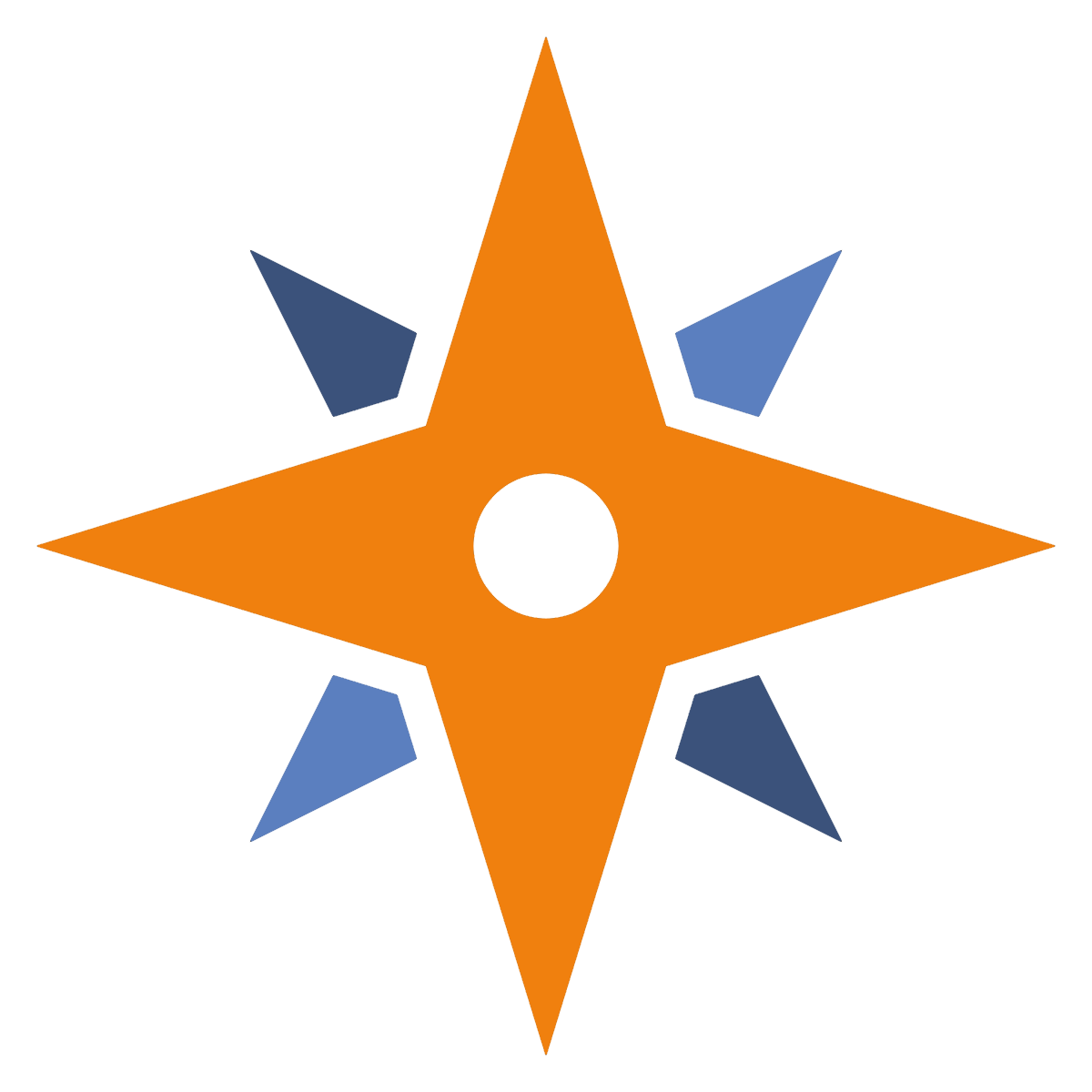 Your Moral Compass
Understanding, Responding
Ages 14-18
Your moral compass
Timing: 40 minutes
Learning outcomes:
Learners will be able to:
Consider the morals and values they hold around online communication and relationships.
Identify online situations that may change someone’s ‘moral compass’
Discuss reasons why people behave differently online and how to respond to this.
Key vocabulary: cyberbullying, morals, values, ethics, communication, relationships, moral compass, behaviour, disinhibition.
Resources: Moral Compass signs (slides 5-10), scenarios (slide 11)
Key Questions
What do you think is right/wrong to do?
What is right/wrong online?
Do people behave the same online as they do offline?
Why/why not?
What might this behaviour different?
Do you behave the same online or offline?
Why/why not?
How would you respond to someone online who is treating others badly?
Right and wrong
Right
Wrong
What do you think is right or wrong to do online?
Moral compass signs
Right
Moral compass signs
Wrong
Moral compass signs
I’m not sure
Moral compass signs
It depends on the situation
Moral compass signs
As long as I don’t get caught
Moral compass signs
It’s not a big deal to me
Moral compass scenarios
Forwarding on nasty messages about someone else.
Sharing someone else’s photo with others online.
Telling someone they are wrong when I don’t agree with them.
If someone does something bad to me online, I do something equally bad back to them.
Talking to someone I don’t know online about private things.
Reflections
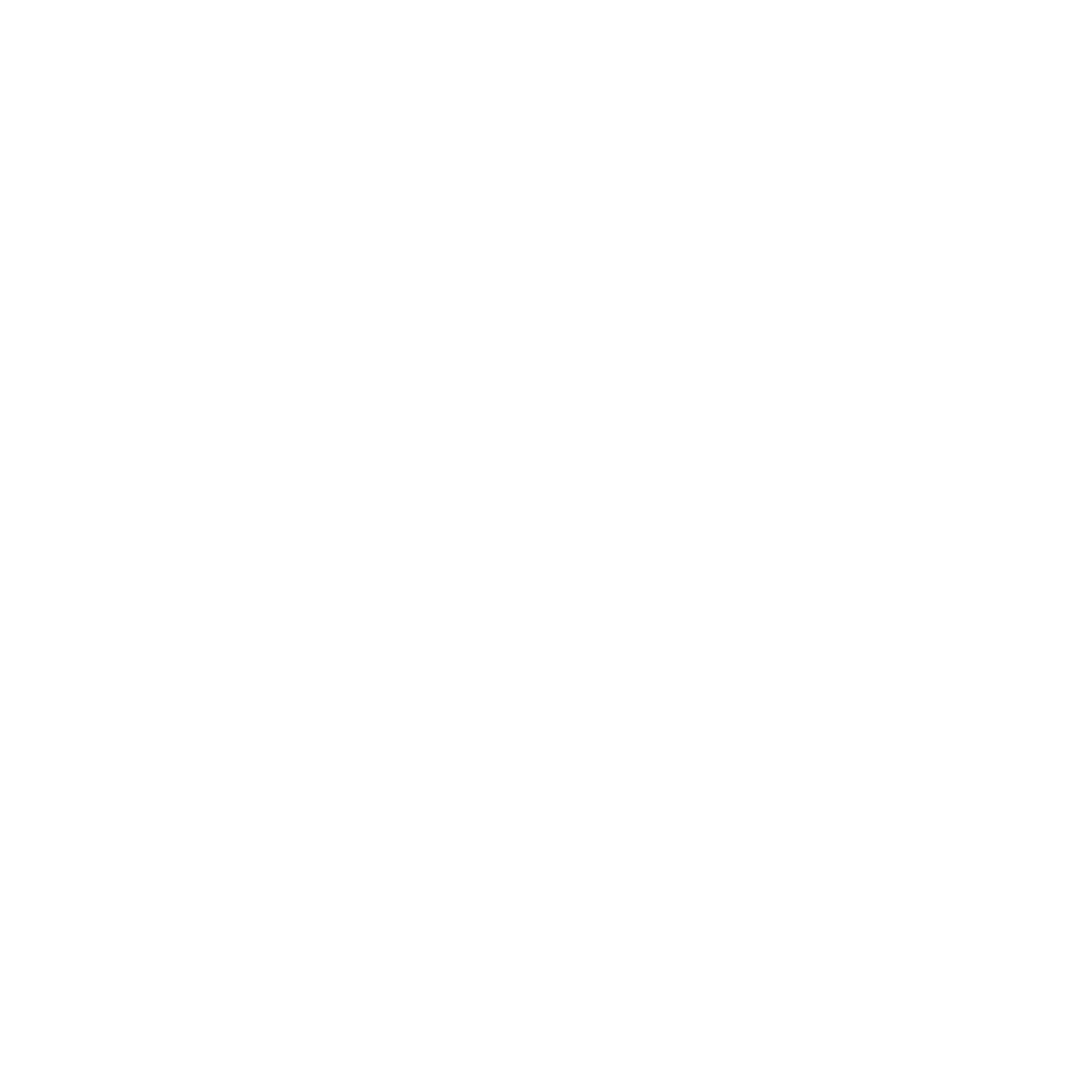 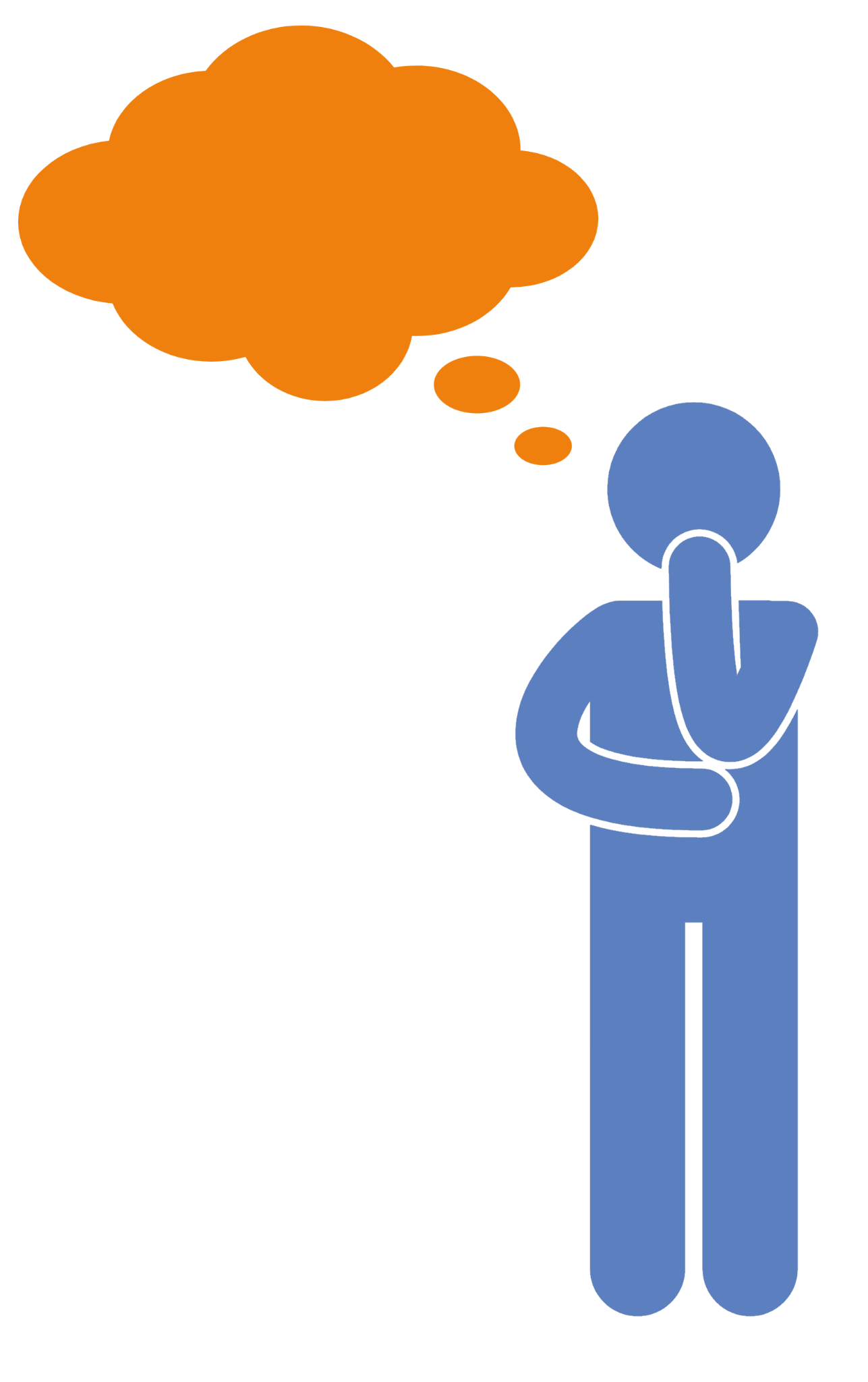 What have you learned about online behaviour?

What have you learned about cyberbullying?